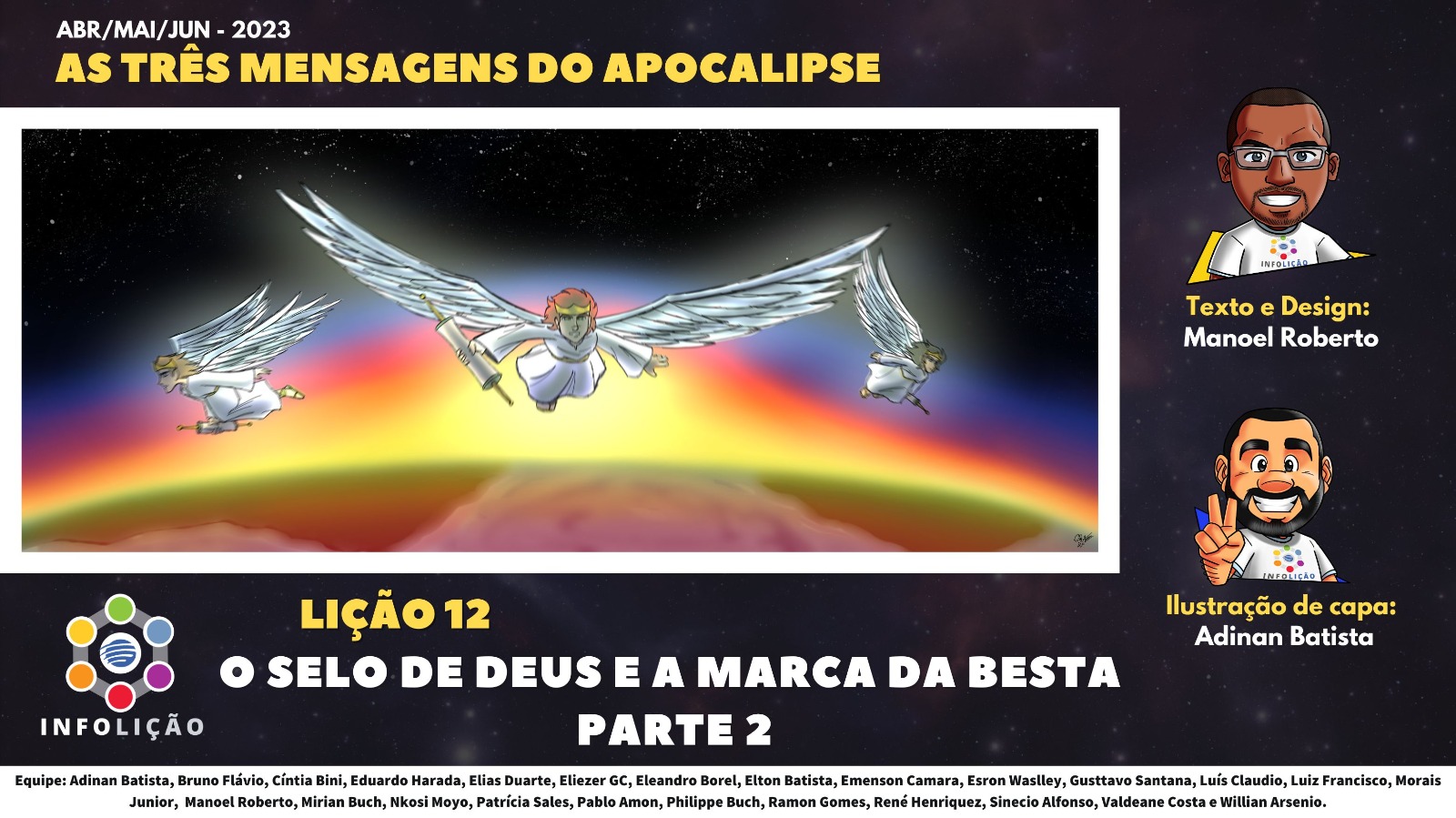 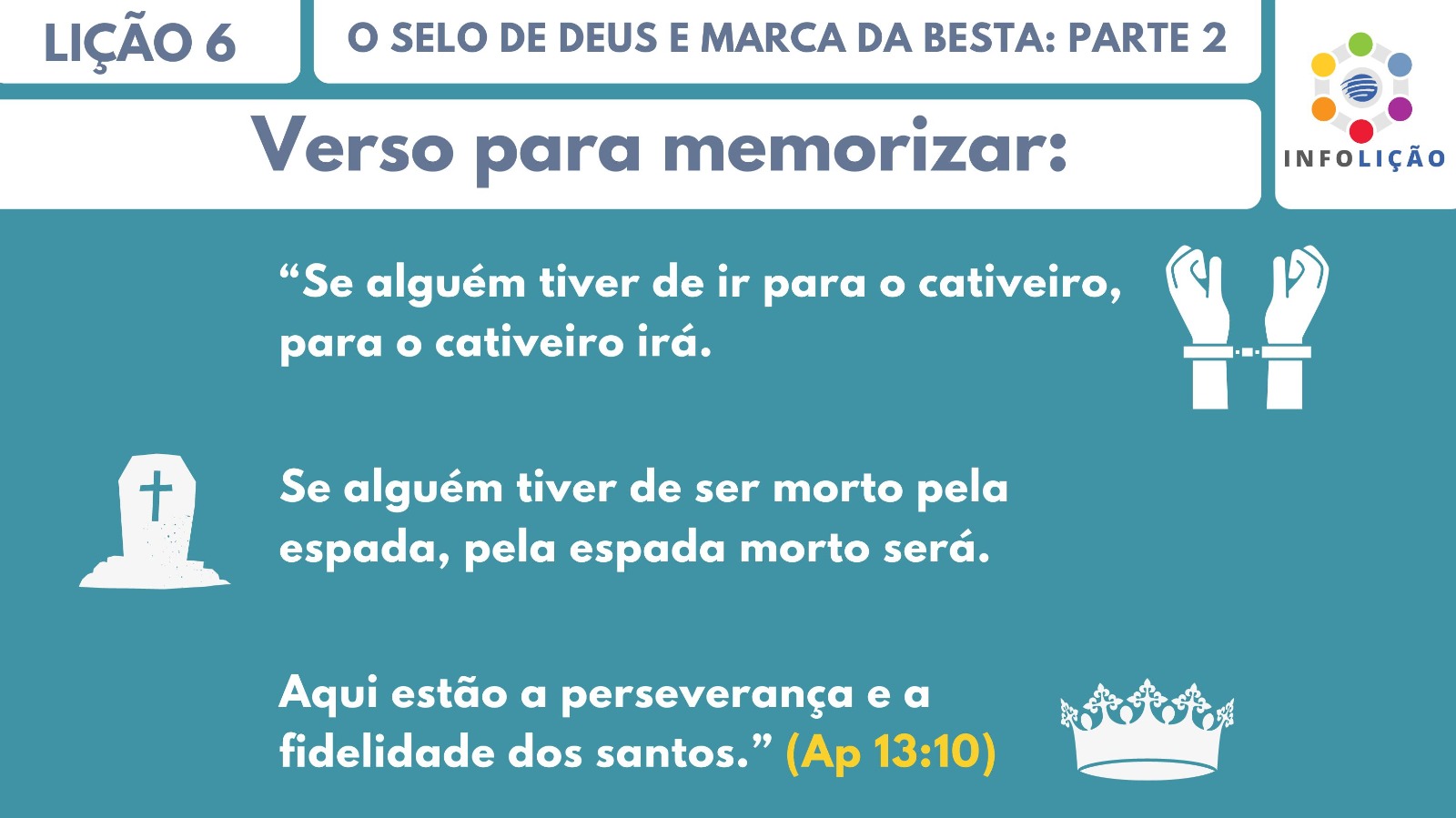 O TEMPO DA SACUDIDURA
FIM DO TEMPO              DA GRAÇA
VOLTA DE             CRISTO
NOSSOS DIAS
INÍCIO DO JUÍZO INVESTIGATIVO PRÉ-ADVENTO
SACUDIDURA
TEMPO DE CALAMIDADES 
E CATÁSTROFES
22/OUTUBRO/1844
7 PRAGAS
TEMPO DE ANGÚSTIA
M
I
L
Ê
N
I
O
ANGÚSTIA 
DE JACÓ
L
I
B
E
R
T
A
Ç
Ã
O
DECRETO DE MORTE
DECRETO DOMINICAL
FUGA DAS PEQUENAS CIDADES
FUGA DAS GRANDES CIDADES
P  E  R  S  E  G  U  I  Ç  Ã  O
PANORAMA DO FUTURO
SEGUNDA              VOLTA DE             CRISTO
FIM DO TEMPO              DA GRAÇA
NOSSOS DIAS
REAVIVAMENTO E REFORMA
SACUDIDURA
SELAMENTO
CHUVA SERÔDIA
ALTO CLAMOR
TEMPO DE ANGÚSTIA PRÉVIO
OS 4 ANJOS SOLTAM OS VENTOS
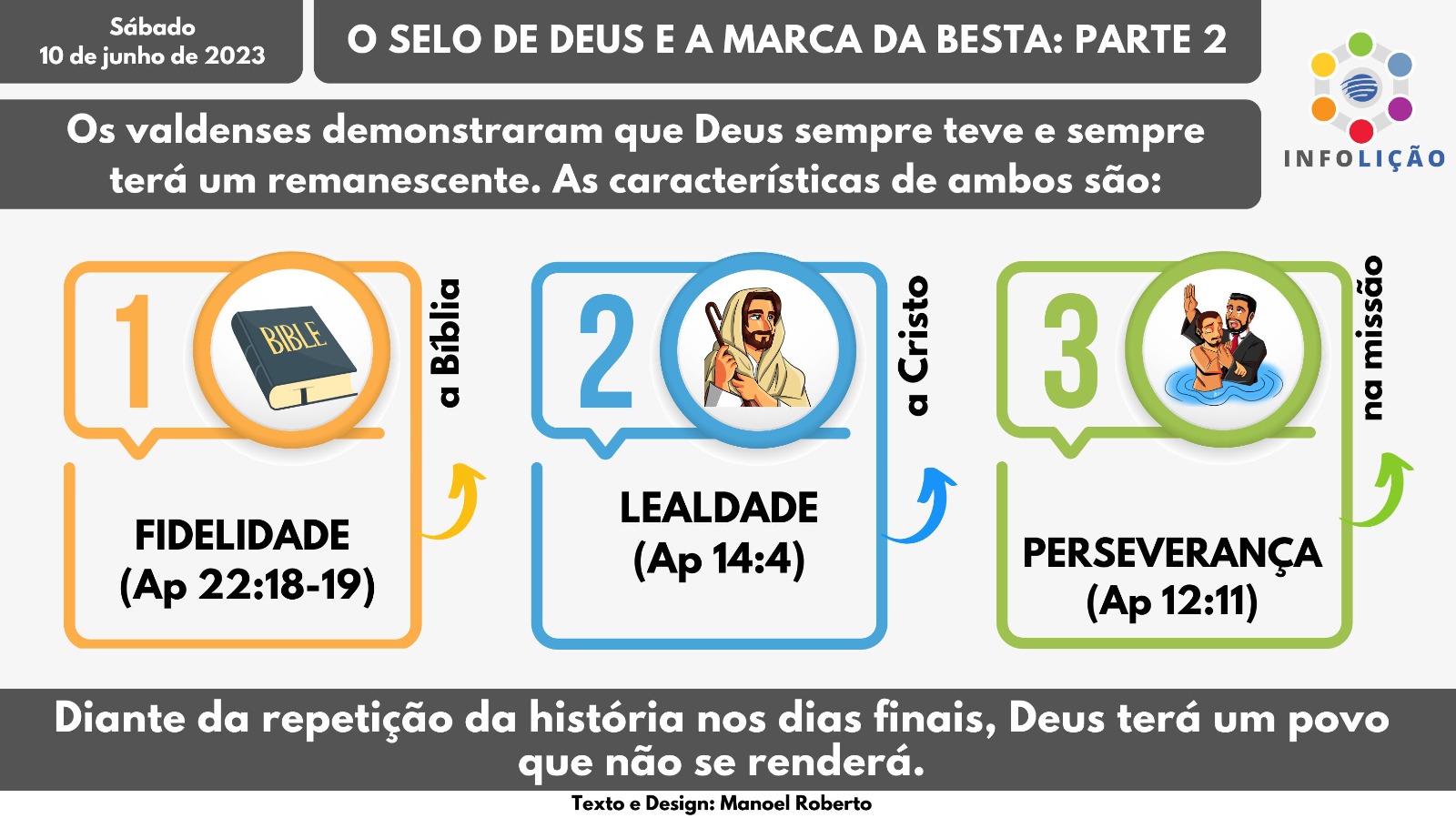 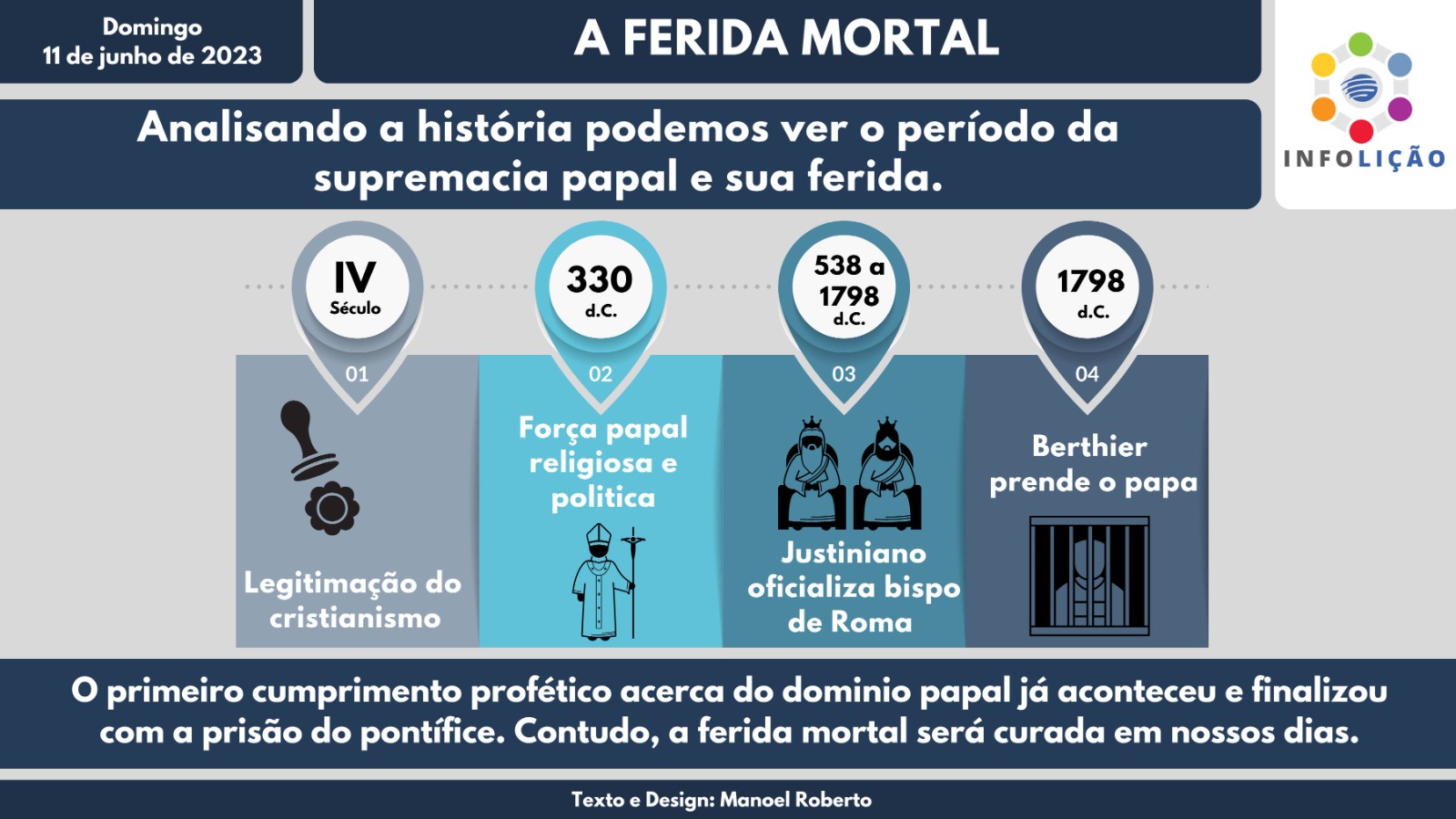 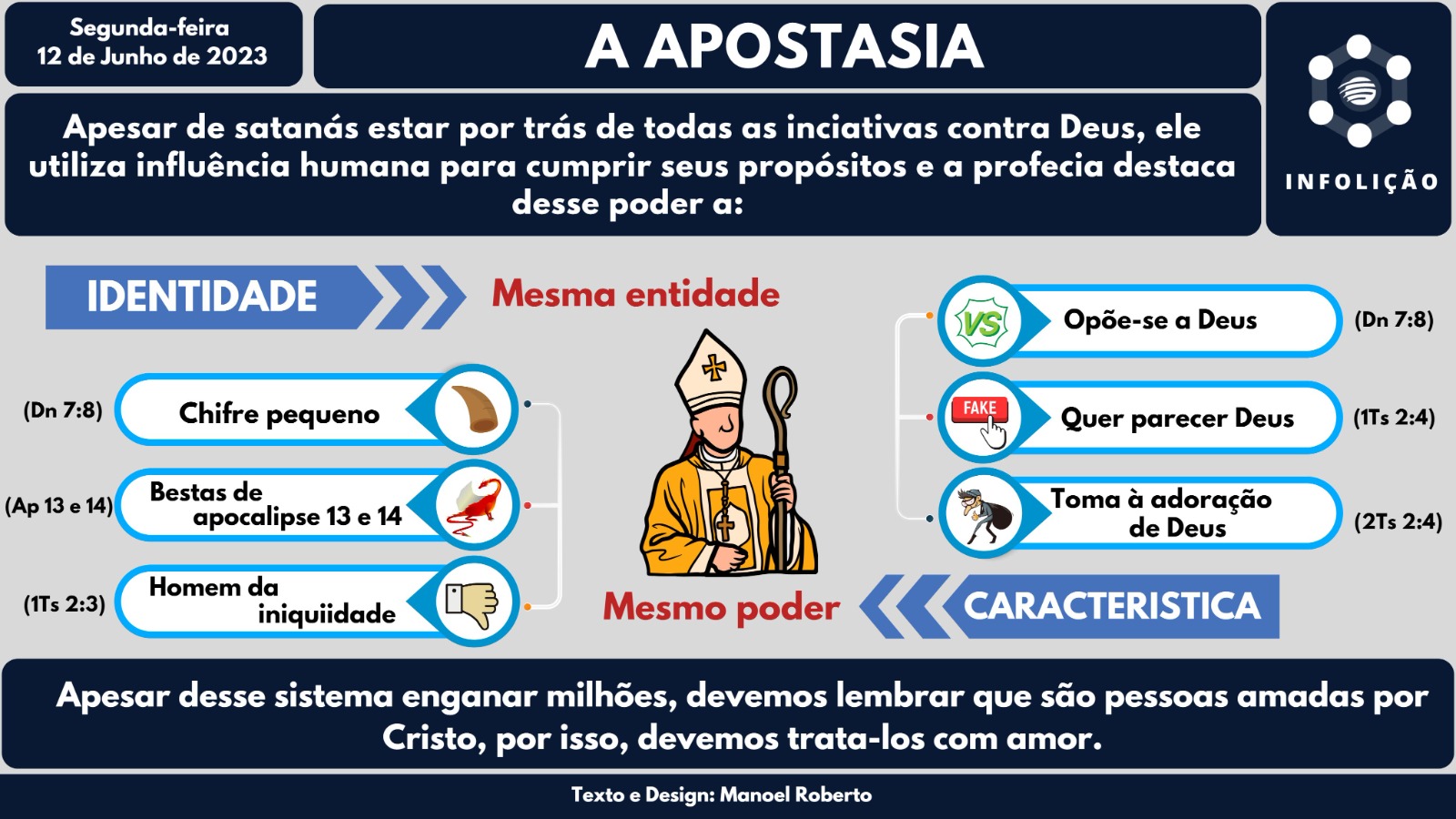 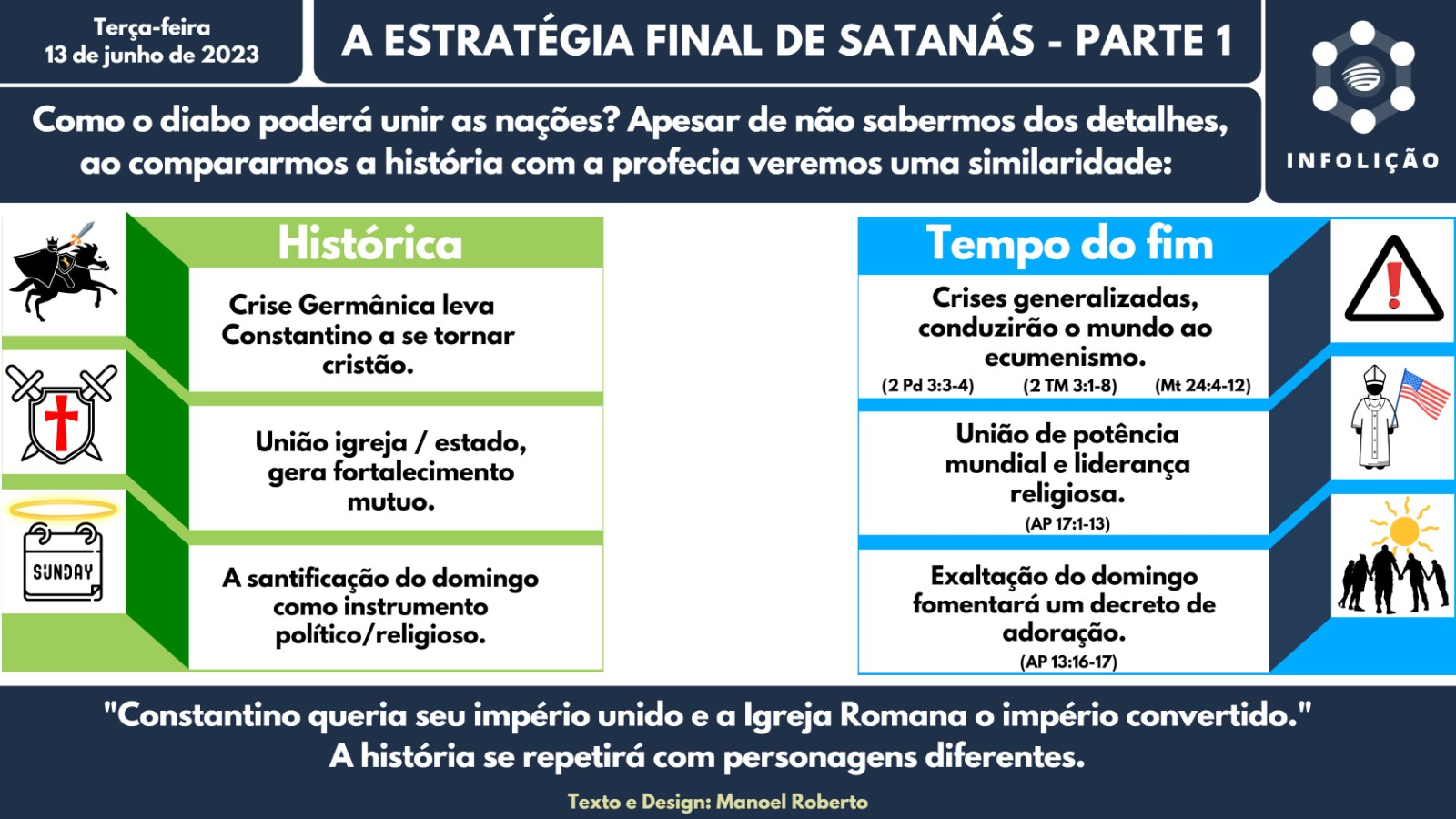 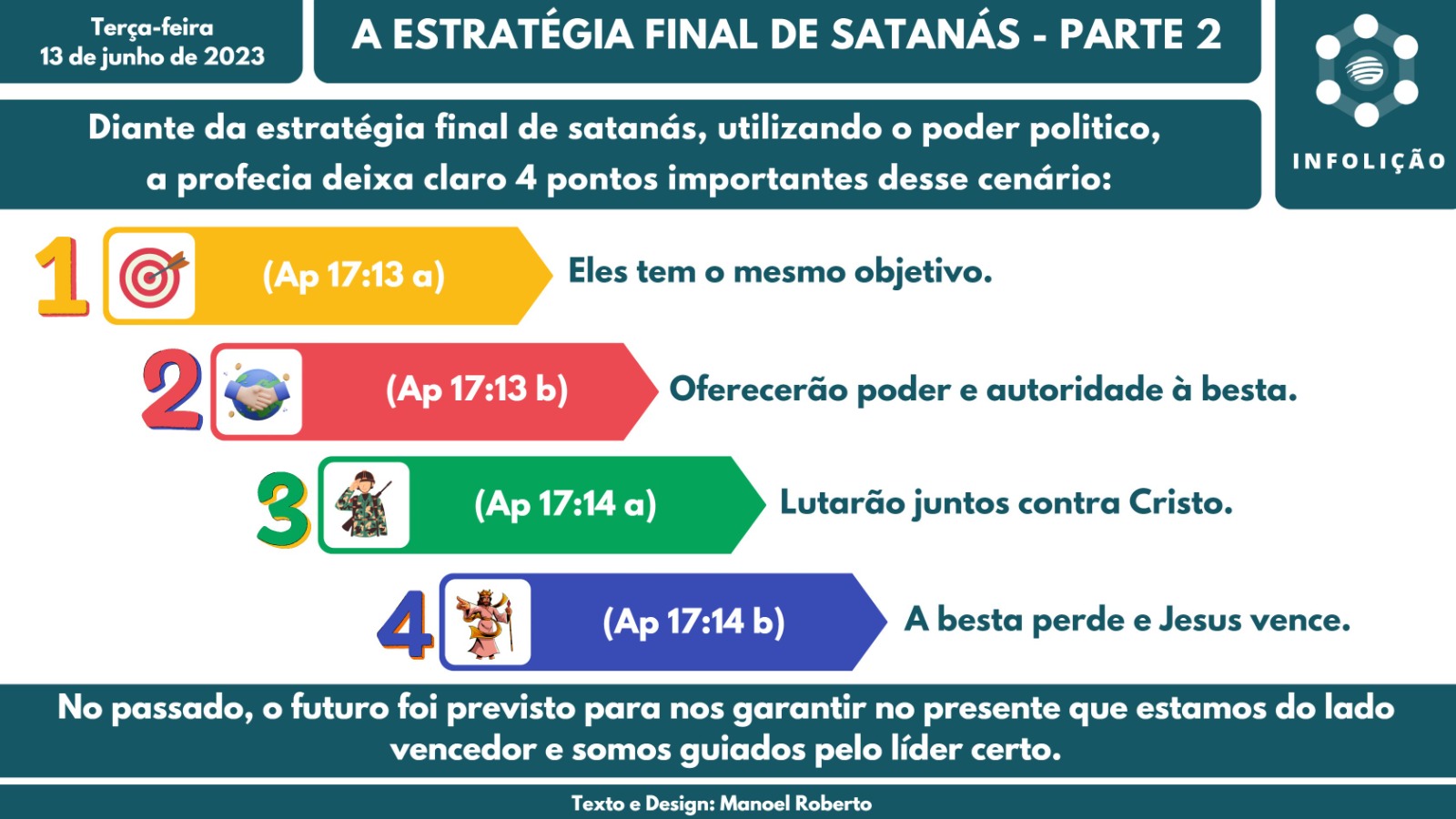 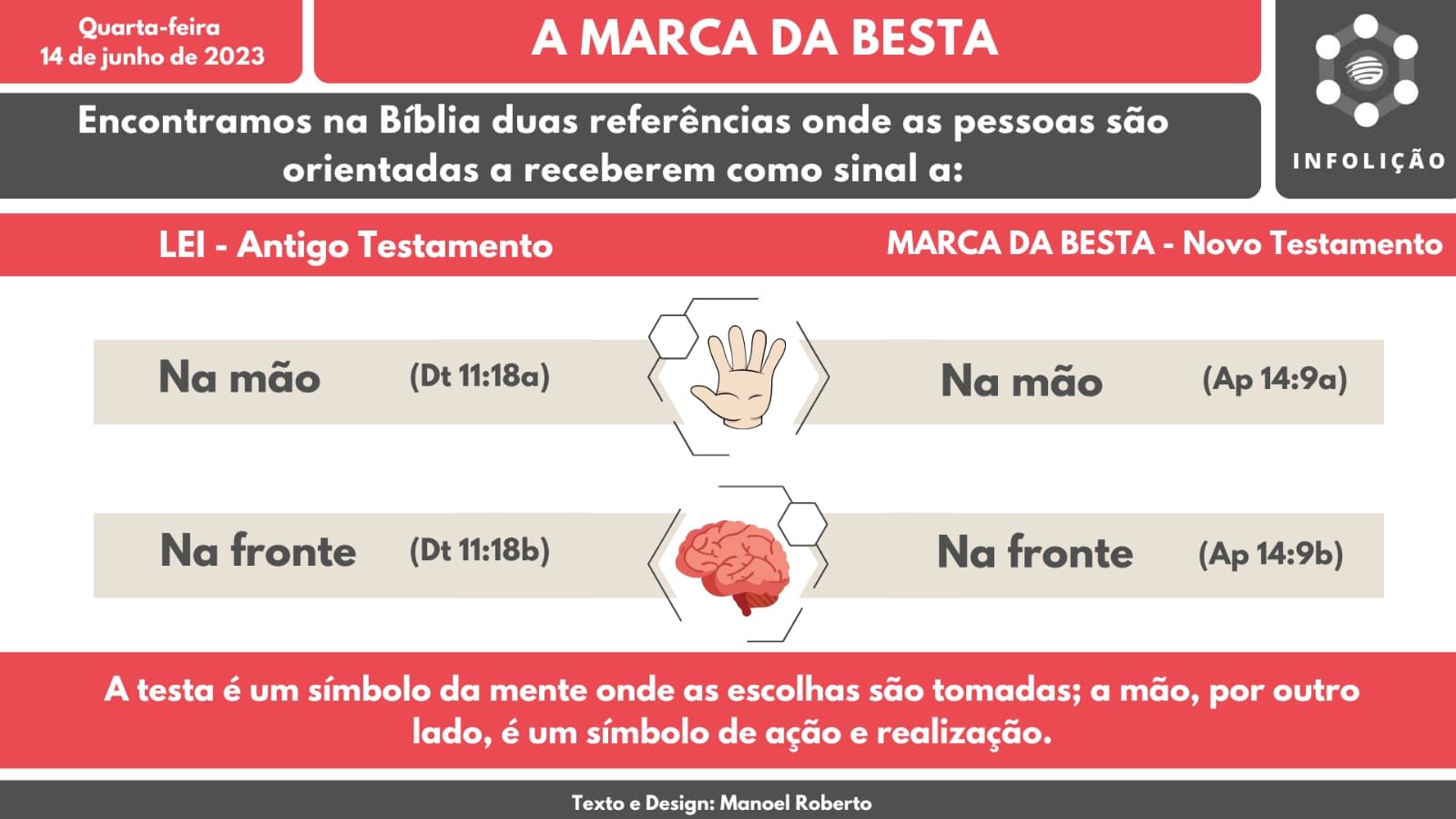 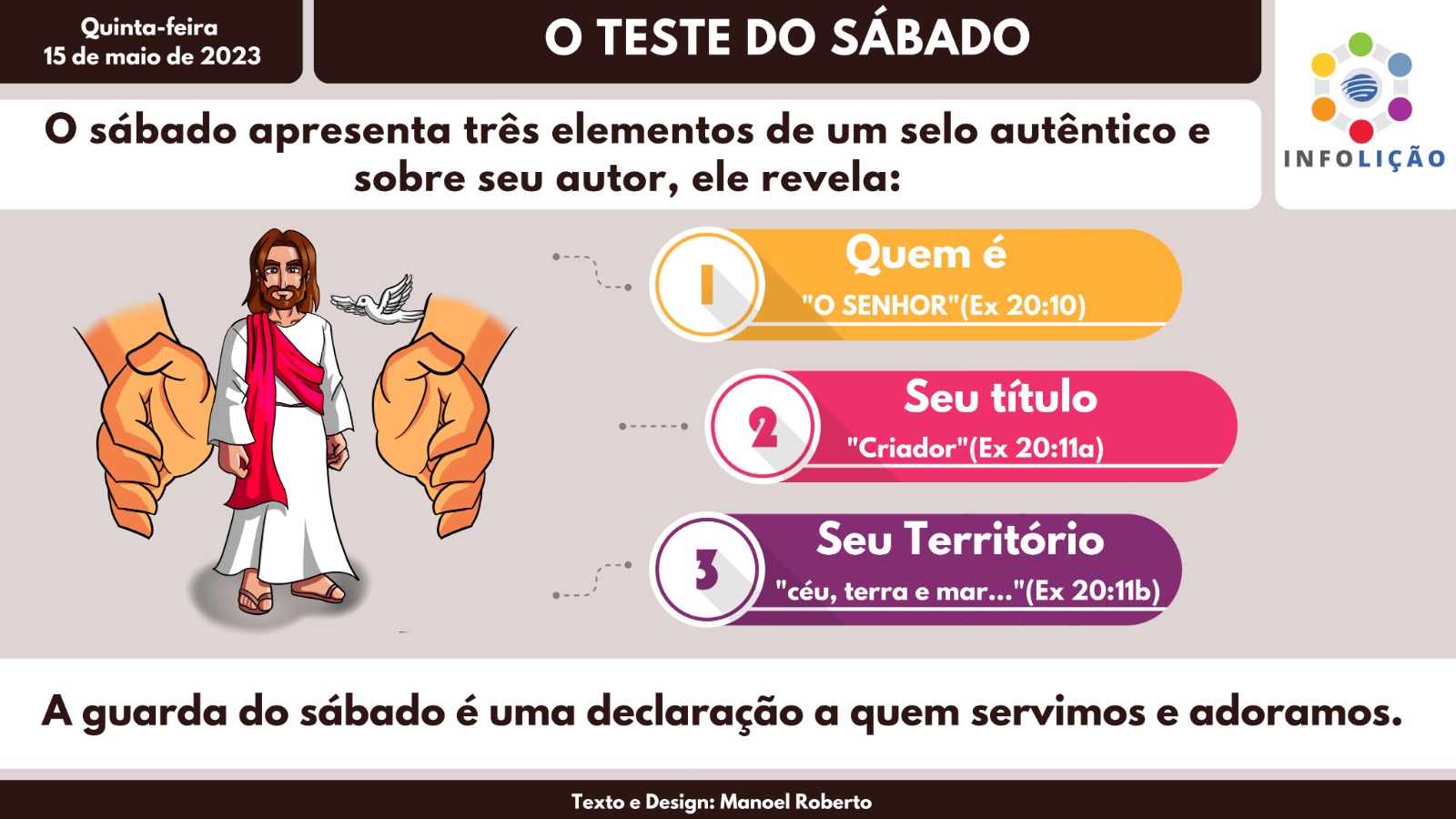 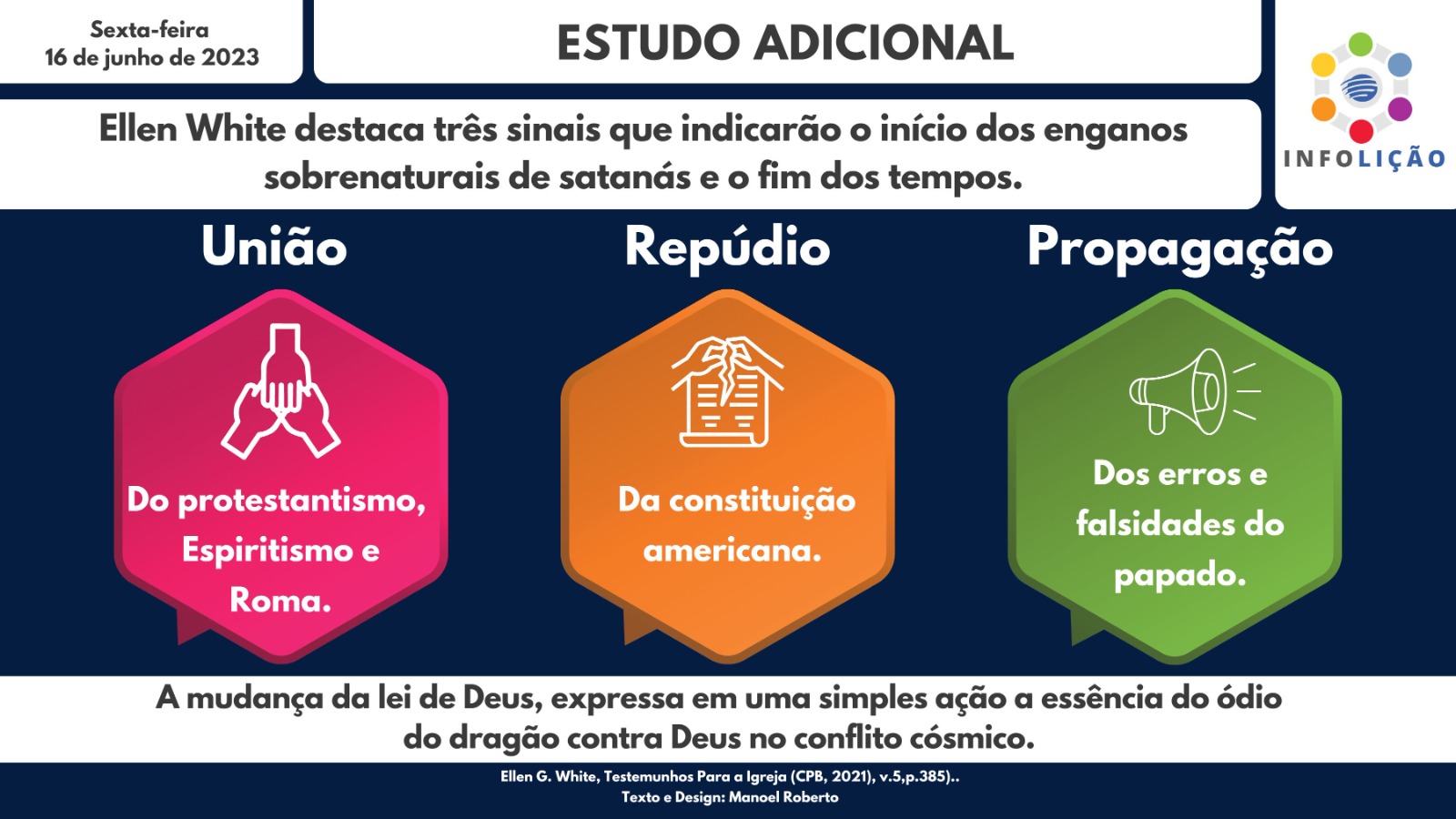 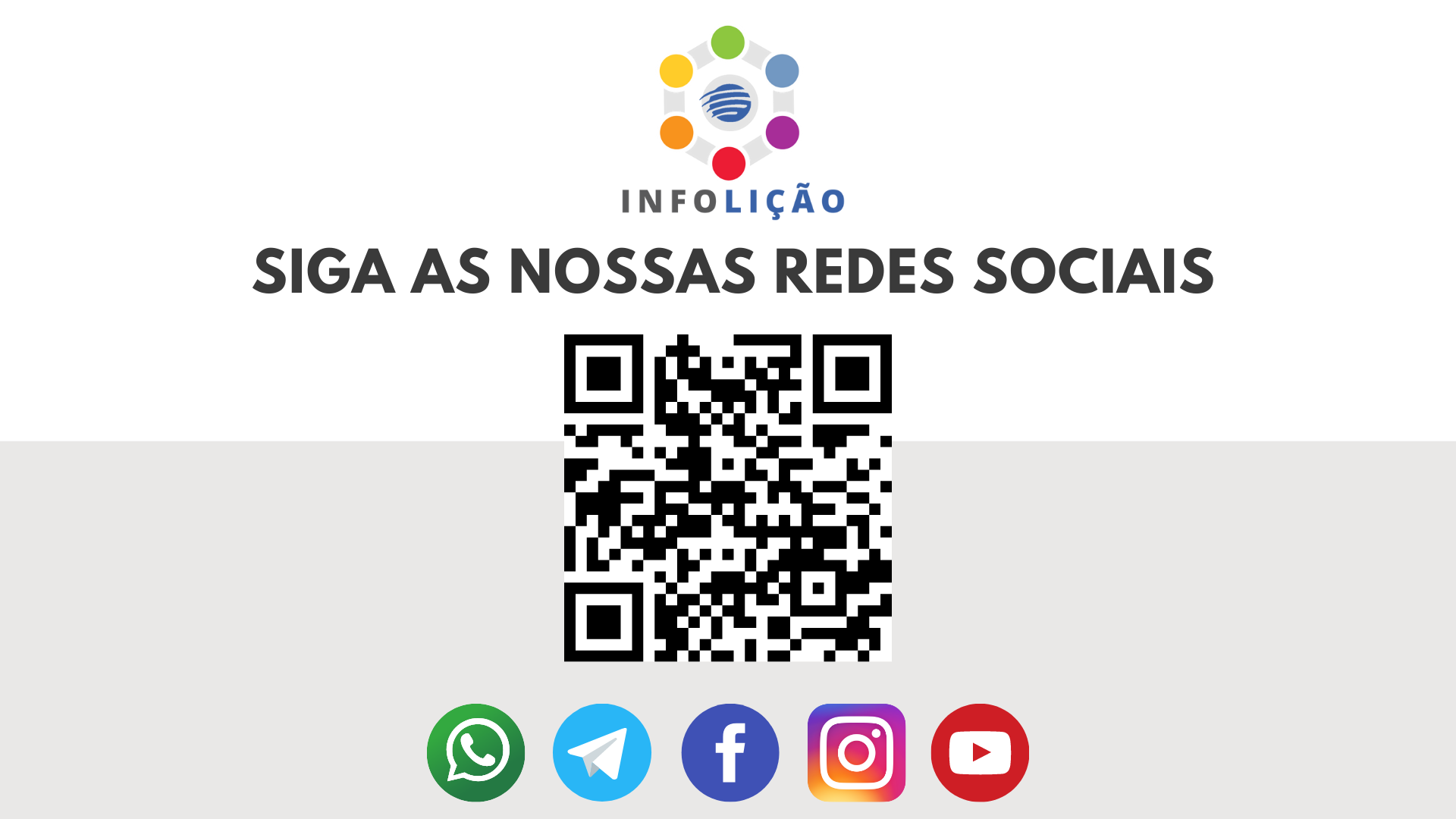 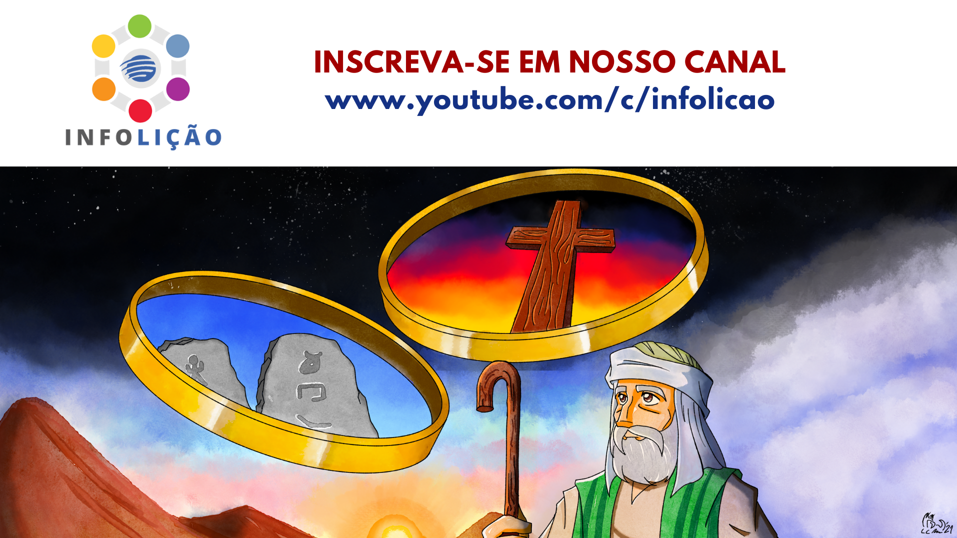 Canal no Telegran - https://t.me/Info_licao
2º TRIMESTRE DE 2023
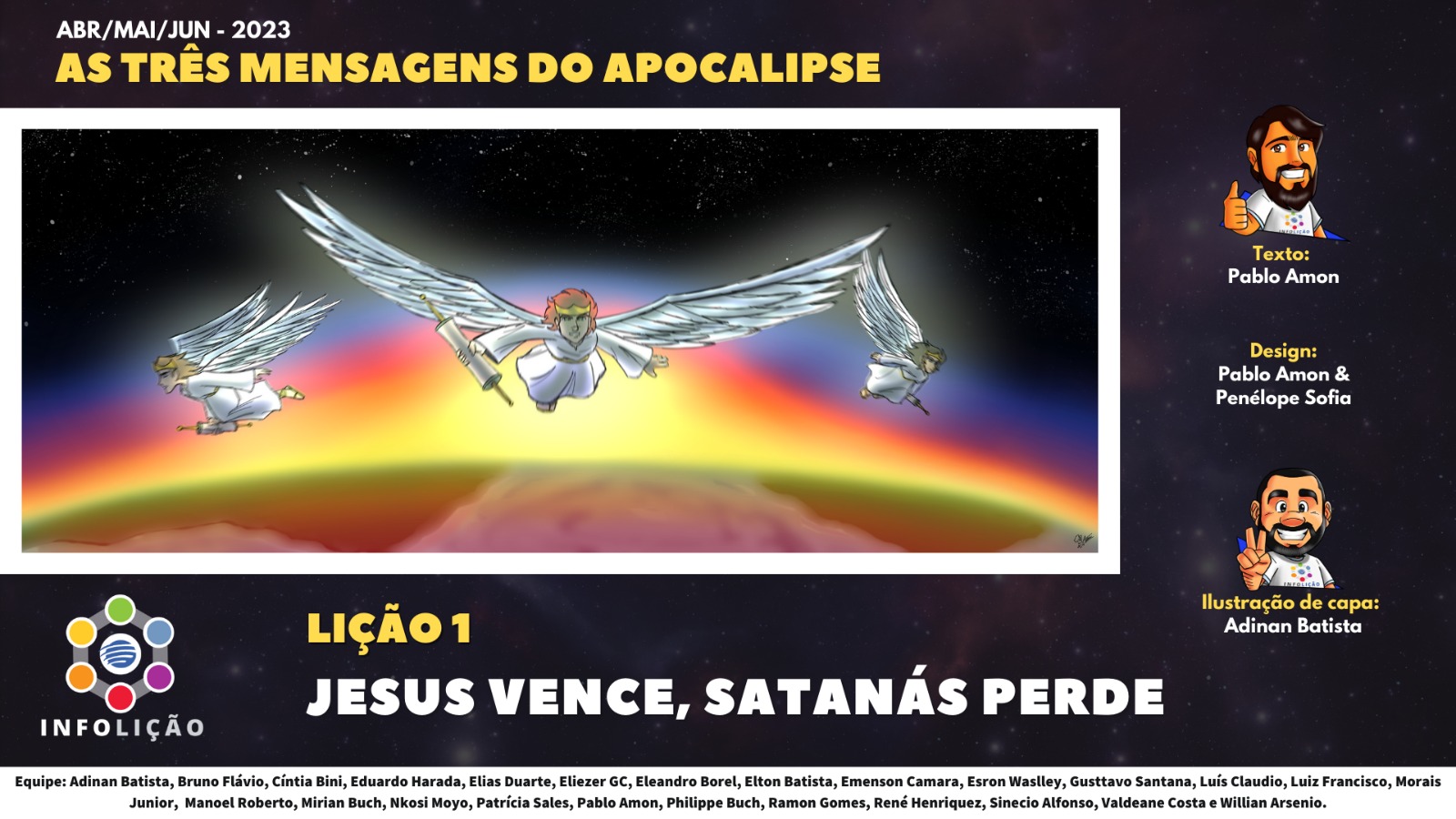 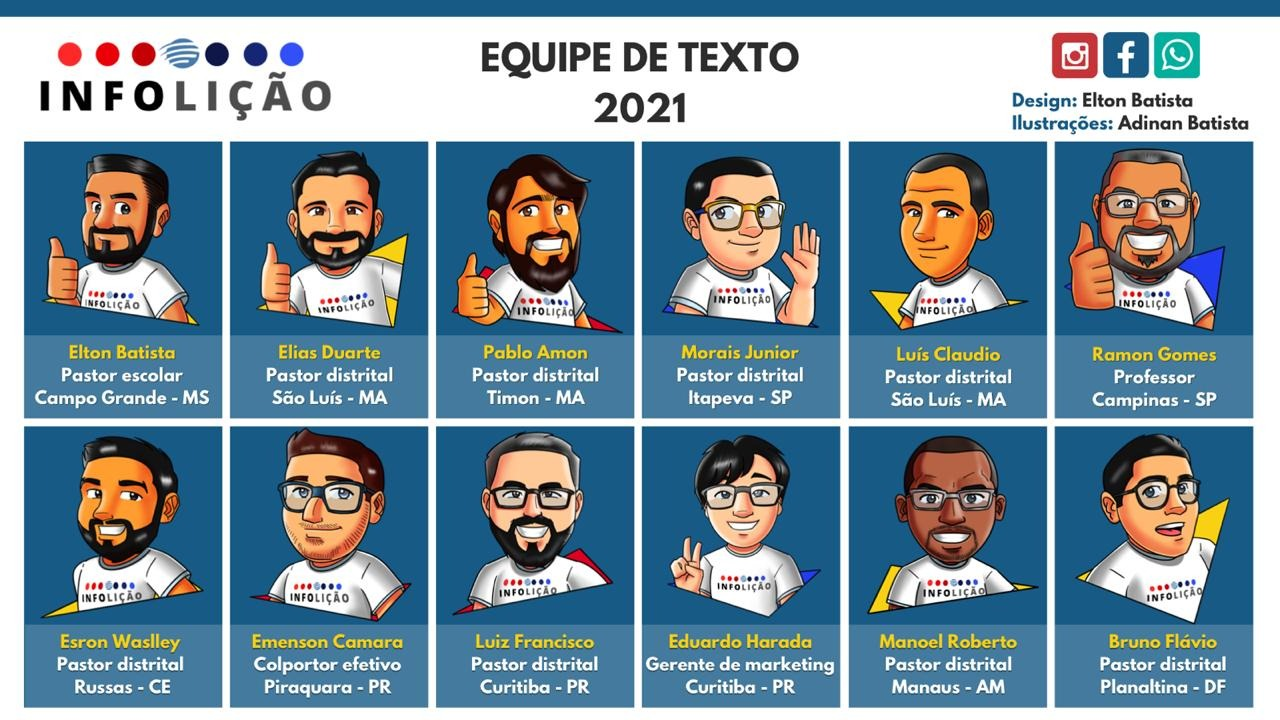 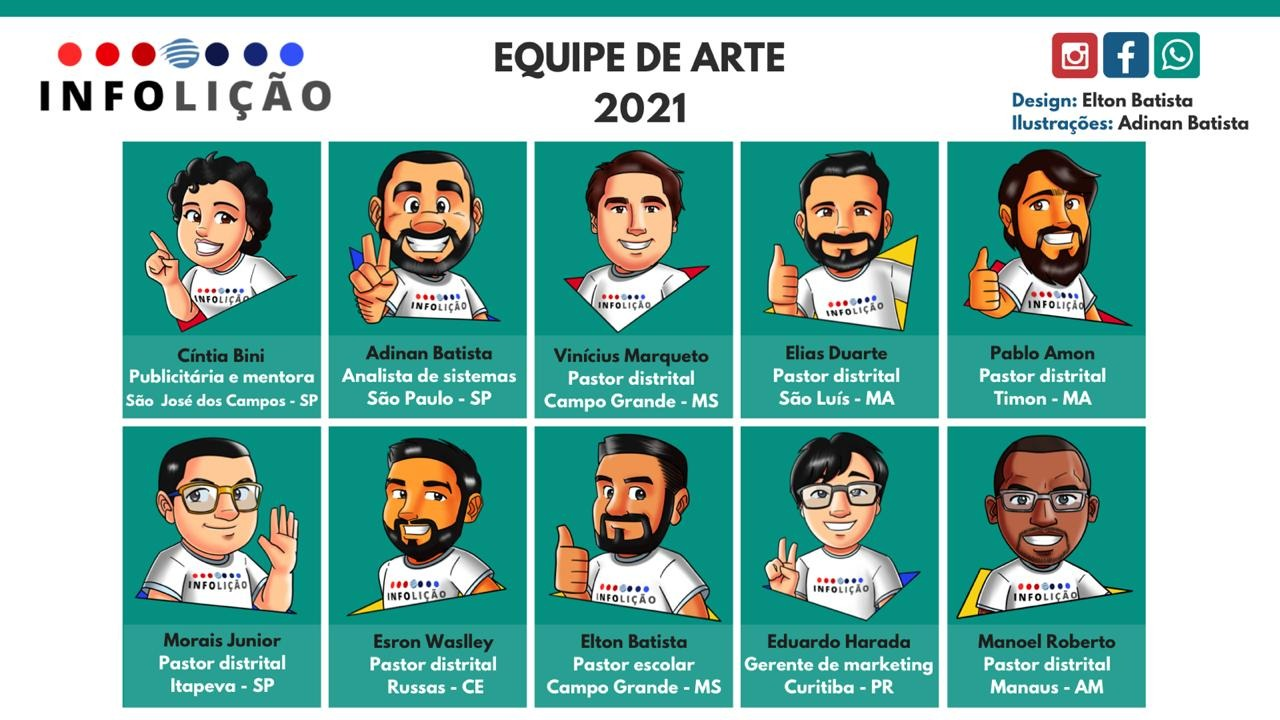 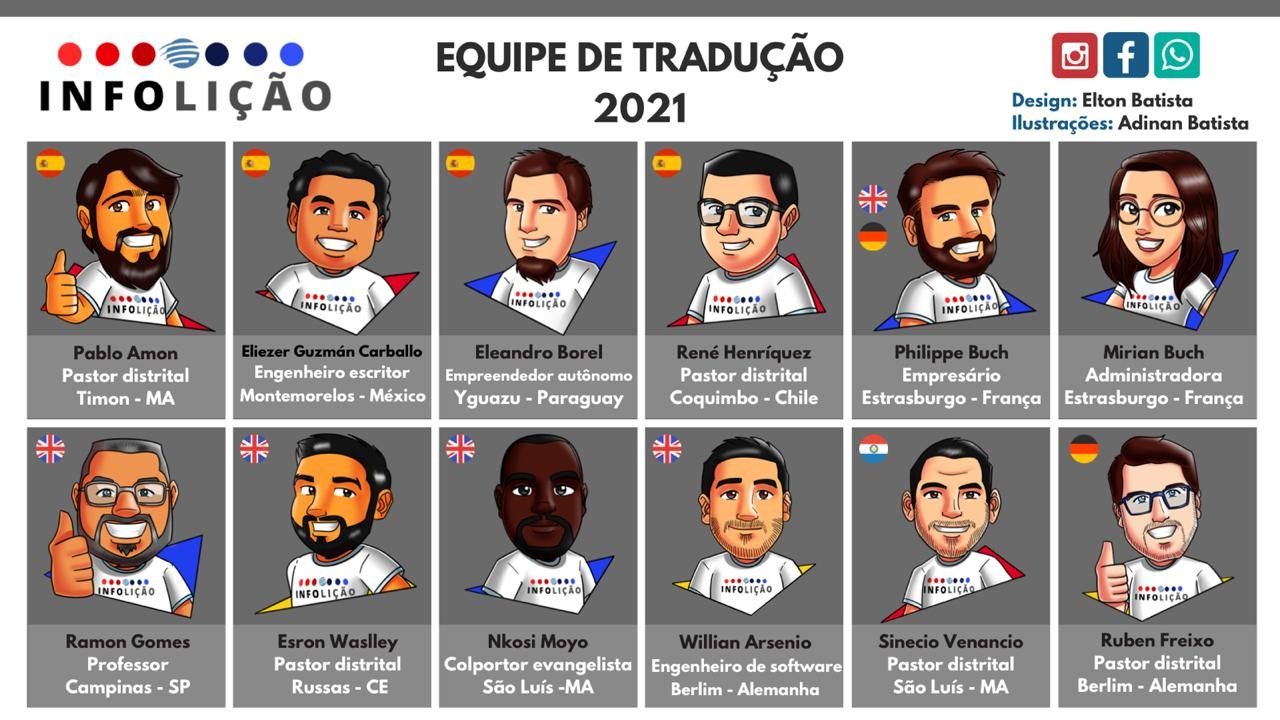